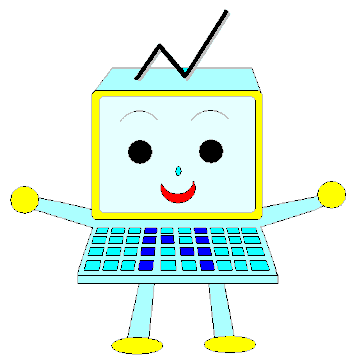 １　年
方程式とその解
移項して方程式を解く　その１
あきらさんは、等式の性質を使って、方程式を次のように解きました。
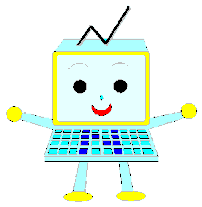 気が付いたことをいいましょう。
１２
７
＝
＝
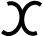 ７
７
＝
＝
両辺に５をたして
＋５
＋５
＋５
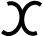 －５
－５
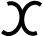 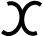 あきらさんは、等式の性質を使って、方程式を次のように解きました。
１２
７
＝
＝
左辺の－５が符号が変わって右辺に移った形になっている。
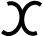 ７
＝
＋５
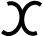 等式では、一方の辺の項を、符号を変えて、他方の辺に移すことができる。
移項する
－５
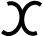 移項して方程式を解こう
（１）
（２）
１２
－２
３
－１０
２
１５
－４
＝
＝
＝
＝
＝
＝
＝
＝
８
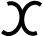 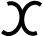 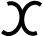 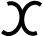 ＋８
＋９
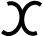 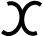 ３
１５
２
＝
＝
＝
＝
－１０
（３）
（４）
－７
－６
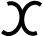 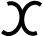 －９
－８
＋７
＋６
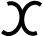 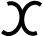 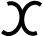 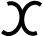 学習課題
移項と等式の性質を使って、方程式を解こう。
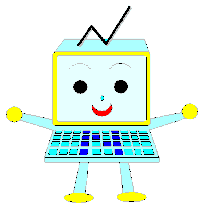 ９
＝
＝
８
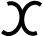 －７
－７
今までの学習を生かして自分の力で解いてみよう。
１５
＝
４
－１５
＋７
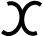 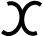 学習課題
移項と等式の性質を使って、方程式を解こう。
確かめてみよう
９
９
２４
＝
＝
＝
６
符号が変わる
＝
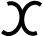 左辺の－１５を右辺に移項して、
両辺を４でわって、
＋１５
４
４
４
－１５
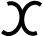 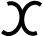 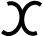 チャレンジ１
符号が変わる
５
－１５
５
＝
＝
＝
－５
＝
左辺の＋２０を右辺に移項して、
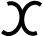 両辺を３でわって、
－２０
３
３
３
＋２０
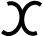 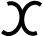 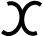 チャレンジ２
符号が変わる
２３
１５
２３
＝
＝
＝
３
＝
左辺の＋８を右辺に移項して、
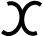 両辺を５でわって、
－８
５
５
５
＋８
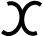 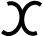 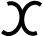 チャレンジ３
符号が変わる
－１７
－１７
－１２
＝
＝
＝
－２
＝
左辺の－５を右辺に移項して、
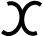 両辺を６でわって、
＋５
６
６
６
－５
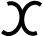 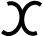 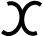 チャレンジ４
符号が変わる
５
２
５
＝
＝
＝
－１
＝
左辺の＋３を右辺に移項して、
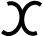 両辺を－２でわって、
－３
－２
－２
－２
＋３
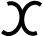 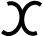 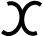 チャレンジ５
符号が変わる
１１
１１
－８
＝
＝
＝
２
＝
左辺の＋１９を右辺に移項して、
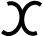 両辺を－４でわって、
－１９
－４
－４
－４
＋１９
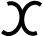 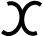 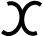